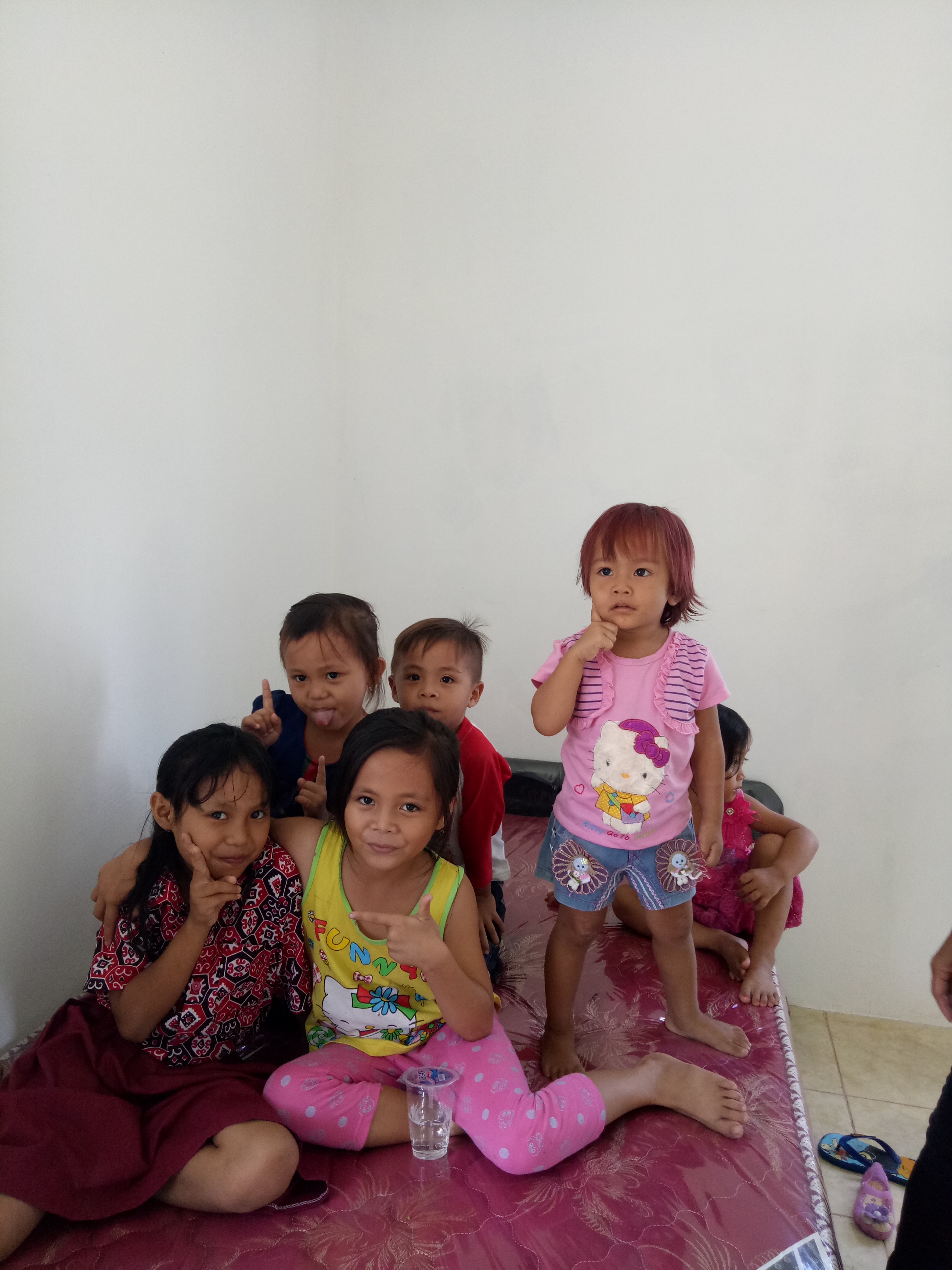 POSITIVE DEVIANCE APPROACH IN NUTRITION1st sessionPHlLOSOPHY OF POSITIVE DEVIANCE
Dr. Ir. Diah M. Utari
Department of Public Health Nutrition
Faculty of Public Health
Universitas Indonesia
[Speaker Notes: This topic is the first sesion of Positive Deviance  approach or PD approach in nutrition courses 
and this video topic is Phyloshopy of PD]
STUDY OBJECTIVES
01
02
03
04
Principle of PD
Why need to learn PD
Strength of PD
Weakness of PD
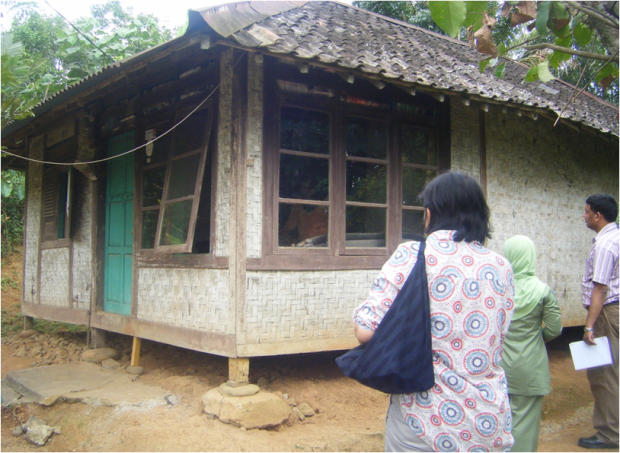 1
The principle of Positive Deviance
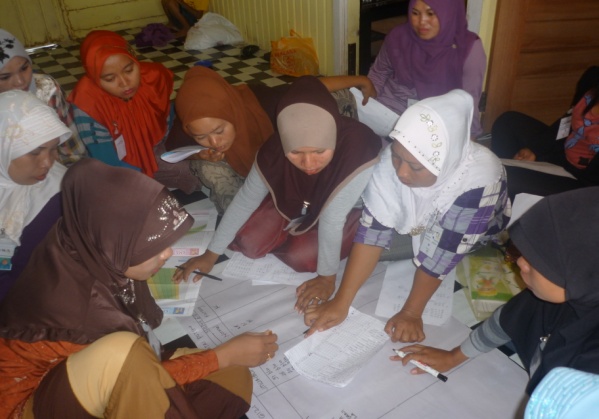 Individuals or PD’s families
Different strategis  better solution
Share the same access and similar sources
Unconducive Environment (poor society, slum area)
Positive Deviant Individual or group
(healthy kids, good nutritional status)
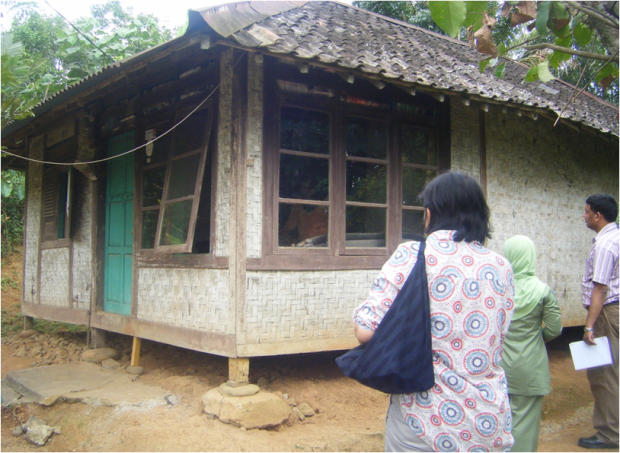 2
Why need to learn PD
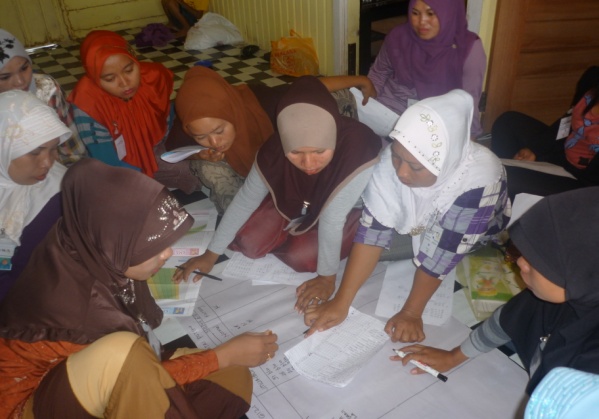 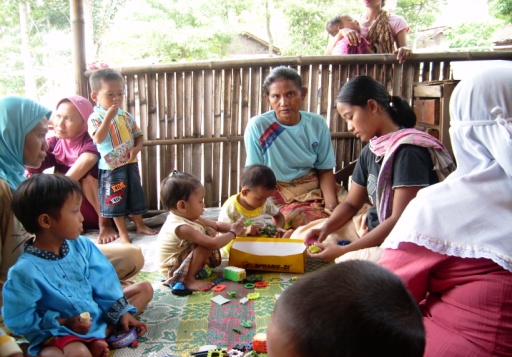 3
Strength of PD Approach
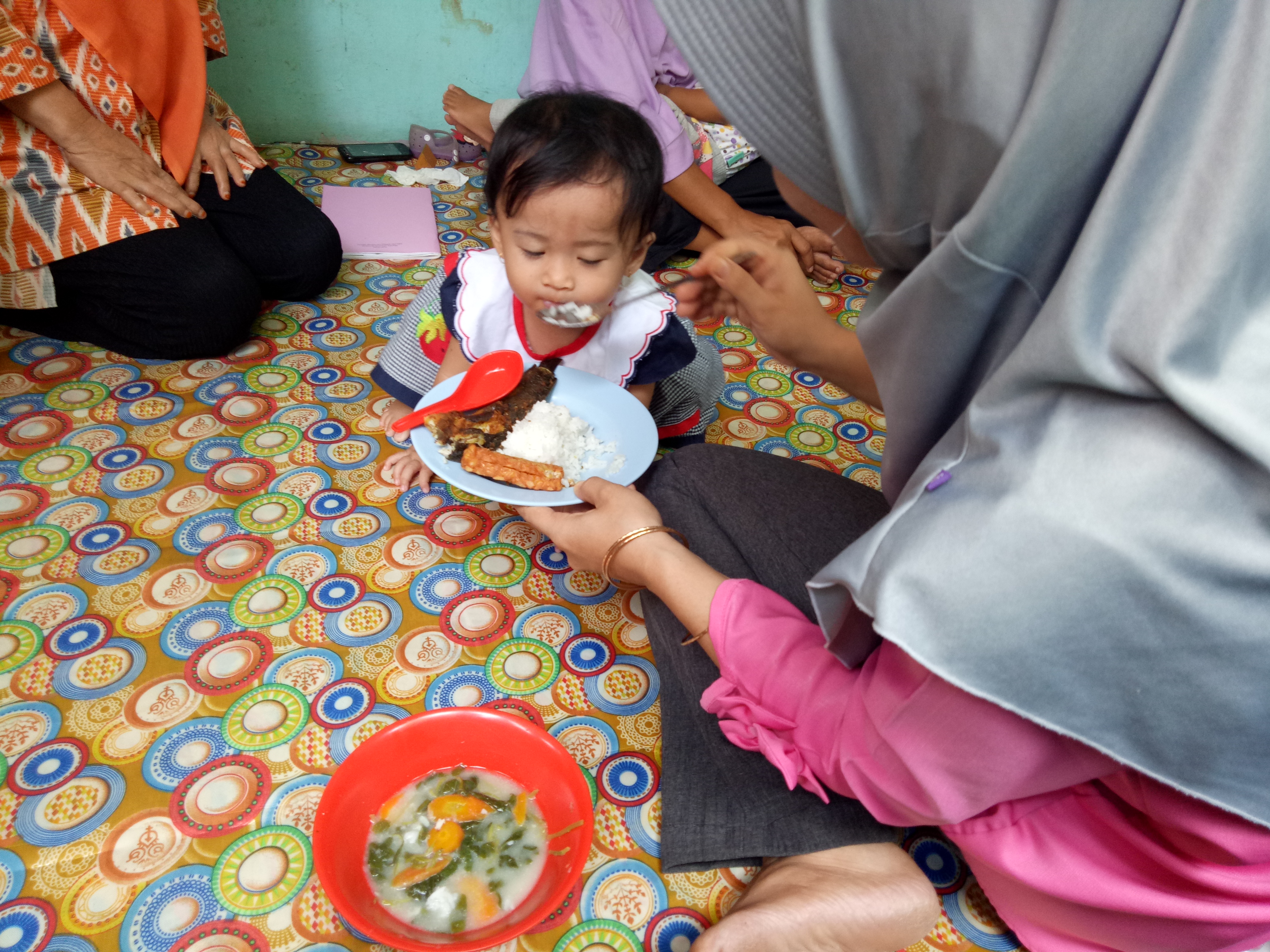 Strength of PD
01
03
02
Originally from local area
Easy to adopt
Cheap
05
06
04
Can be practiced
Quickly adopted
Highly participative
Empowering the community
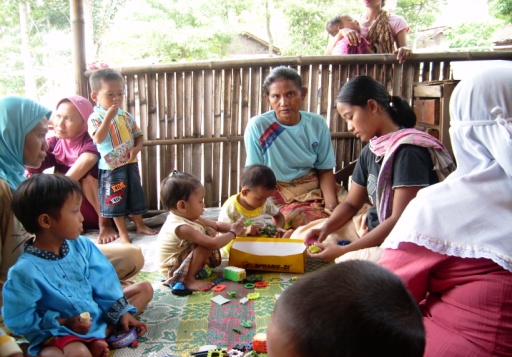 4
Weakness of PD Approach
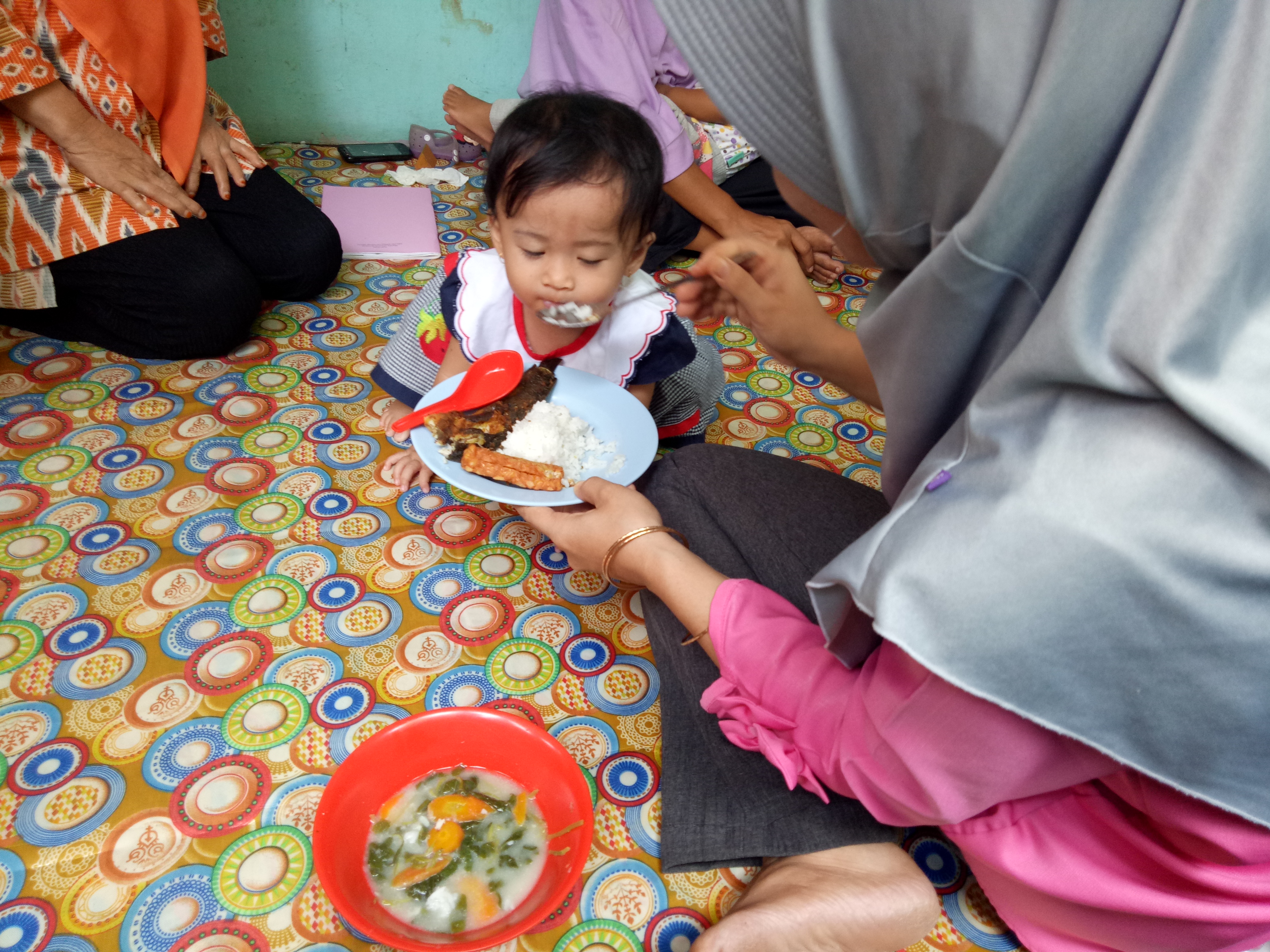 Weakness of PD
Need a powerful Leader
Hard to adopt in different area
Need an active participation
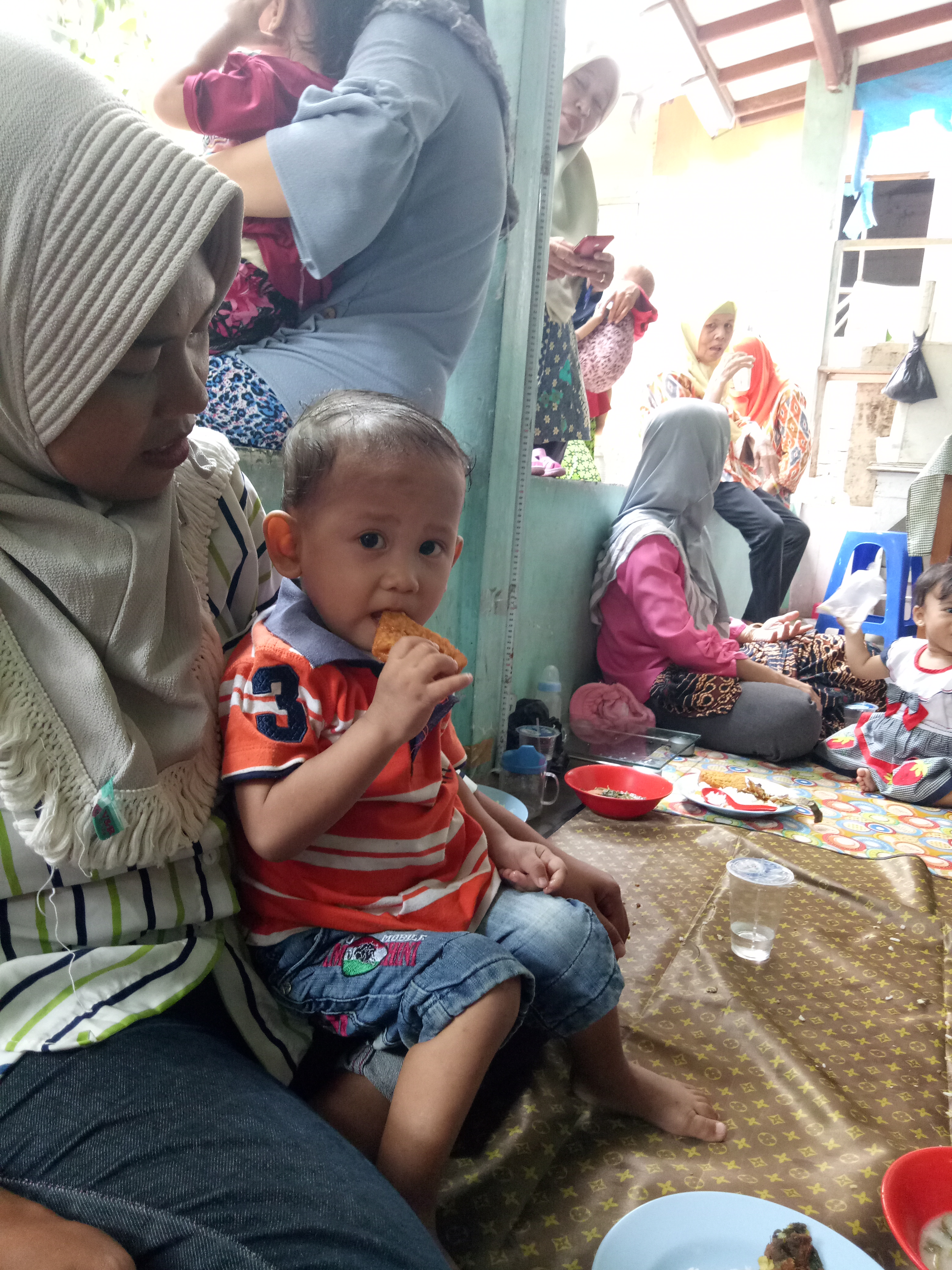 Thank you to:Universitas Indonesia for funding this video